Международная научно-практическая конференция
«СЕМЬЯ И РАБОТА»
19-20 сентября 2024 г.
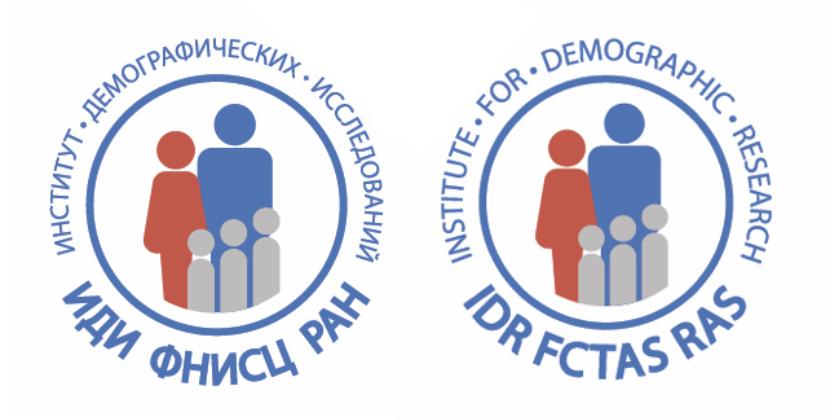 _______________________________________________________________
СЕМЬЯ И РАБОТА В СИСТЕМЕ ЦЕННОСТЕЙ МОСКВИЧЕЙ
Осадчая Галина Ивановна 
Доктор социологических наук, профессор, руководитель отдела исследования социально-демографических процессов в ЕАЭС, Институт демографических исследований ФНИСЦ РАН, г. Москва 

Юдина Татьяна Николаевна 
Доктор социологических наук, профессор, главный научный сотрудник отдела исследования социально-демографических процессов в ЕАЭС, Институт демографических исследований ФНИСЦ РАН, г. Москва
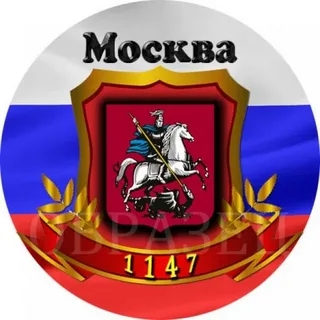 Международная научно-практическая конференция
«СЕМЬЯ И РАБОТА»
19-20 сентября 2024 г.
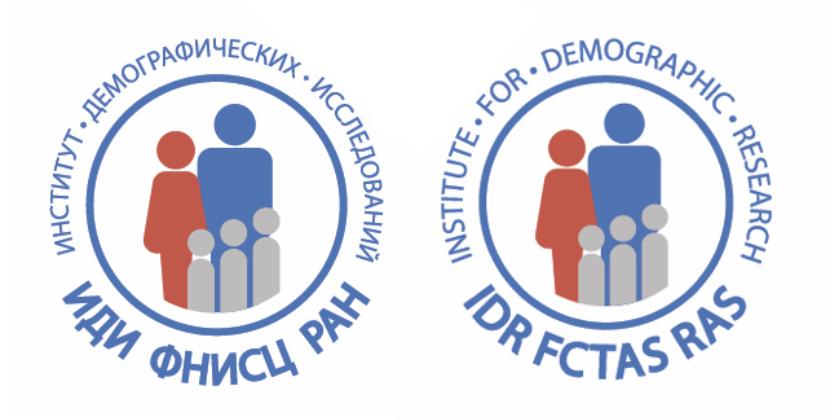 _______________________________________________________________
В основе аналитики лежит анализ результатов анкетного опроса и  фокусированного интервью

Количественный опрос постоянного населения г. Москвы,  позволяющий получить информацию о субъективных мнениях и оценках, о ценностях, определяющих поступки людей в настоящем и будущем 

Опрошено по квотной выборке 547 респондентов в Москве в декабре 2023 г.         Выборка соответствует социальной структуре горожан, повторяя свойства и особенности генеральной совокупности 
В качестве признаков отбора использованы: гражданство России,   проживание на территории г. Москвы. Ошибка выборки – ±3% 

Фокусированное интервью москвичей. Опрошено 35 информантов в апреле 2024г.  Признаки отбора: гражданство России,   проживание на территории г. Москвы.
Международная научно-практическая конференция
«СЕМЬЯ И РАБОТА»
19-20 сентября 2024 г.
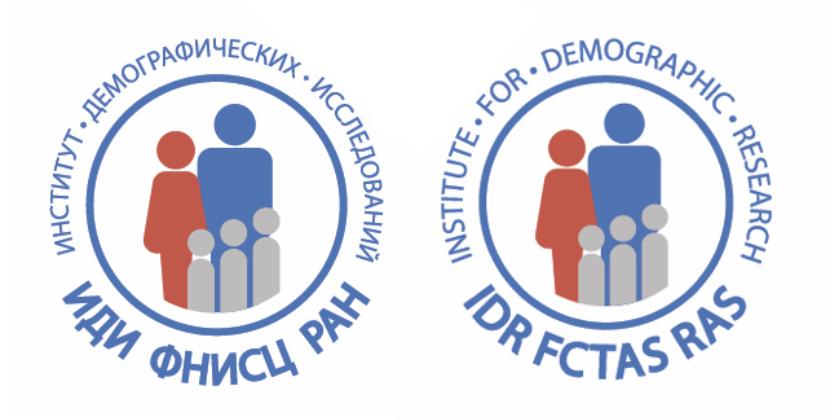 _______________________________________________________________
В исследовании поставлена цель на основе анализа результатов социологического исследования личностных ценностей населения гг. Москвы,  как лидера оценочно-ценностного отношения к социальной реальности современной России, выявить  роль, место семьи и работы в системе ценностей москвичей
Объектом исследования выступают ценности человека как индивидуальное отношение к культурным историческим нормам страны, обобщенным целям и средствам их достижения. На уровне отдельно взятых индивидов измерение ценностей индивидов показывает отношение к социальным институтам, социальным процессам, нормам взаимодействия и консолидации общества
Эмпирический объект  исследования: население г. Москвы
Москва в настоящее время является крупной агломерацией, численность населения которой в 2023 г. оценивается в 13104177 человек , что составляет 8,9% населения России . Основная продукция города – управленческие решения. Это – крупный промышленный центр и научный комплекс, с большим числом предприятий средств массовой информации: радио, телевидения, прессы, с развитой транспортной и городской инфраструктурой и высоким качеством жизни согласно индексу городского процветания ООН. Москва в 2022 г. возглавила рейтинг экономического потенциала регионов России. Население столицы РФ характеризуется огромным человеческим потенциалом, отличается высоким социальным статусом и лучшей информированностью, оказывает влияние на мнение других людей, интерпретируя содержание и смысл сообщений средств массовой информации.  

Управление Федеральной службы государственной статистики по г. Москве и Московской области.  Статистика. URL: https://77.rosstat.gov.ru/folder/64634   
Данные о численности населения России уточнили с учетом переписи. URL: https://tass.ru/obschestvo/17325909
Международная научно-практическая конференция
«СЕМЬЯ И РАБОТА»
19-20 сентября 2024 г.
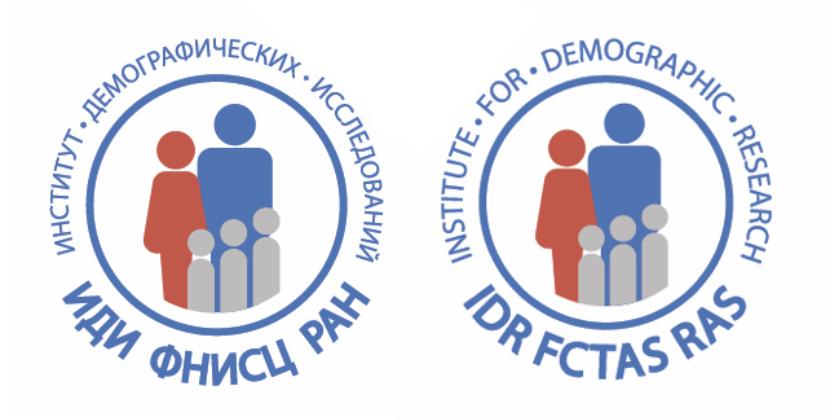 _______________________________________________________________
Ценности  - значимые в жизнедеятельности общества, социальных групп и индивидов предельно широкие явления: здоровье, свобода, равноправие, достоинство, справедливость и т.п.  
Ценность может выполнять функцию ориентира поведения только тогда, когда становиться значимой для человека его личной ценностью

Семейные ценности и традиции распределения власти между супругами имеют глубокие исторические, социальные и культурные корни, обеспечивают воспроизводство общества, его стабильность, благополучие людей, удовлетворяют потребность людей в общении, защите 
Семейные ценности - совокупность представлений, которые влияют на выбор семейных целей, способов организации жизнедеятельности и взаимодействия, духовно-нравственные ориентиры, определяющие целенаправленный процесс создания идеальной семьи  К ним мы относим абсолютные ценности (любовь, уважение, целомудрие, веру); культурно-национальные, кровные ценности семьи (дети, материнство, отцовство, семейный уклад, традиции, обычаи, обряды)
Международная научно-практическая конференция
«СЕМЬЯ И РАБОТА»
19-20 сентября 2024 г.
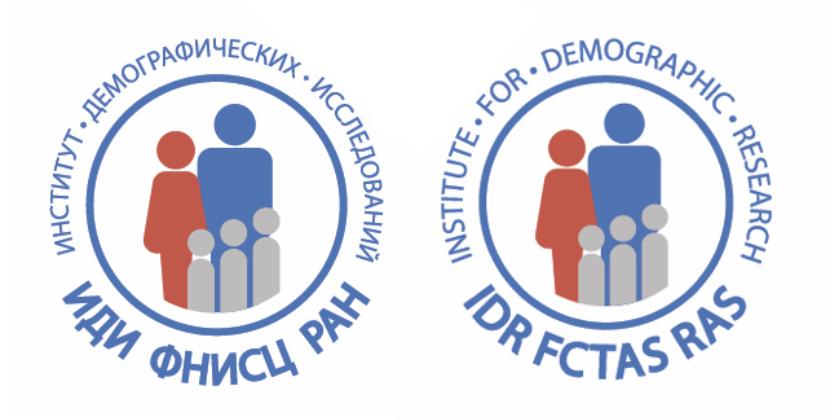 _______________________________________________________________
«Крепкая семья, дети» и «иметь интересную работу, позволяющую проявить свои способности и таланты»  - чаще (на 6-9 п.п.)  выбирали женщины   

Чем старше респонденты, тем чаще они выбирали позицию «Крепкая семья, дети» 

Чем выше уровень образования, тем чаще респонденты  выбирали альтернативу  «интересная работа…»

Быть богатым человеком, чтобы ни в чем себе не отказывать  чаще выбирали мужчины (на 11 п.п.)
Рейтинг наиболее важных  сторон жизнедеятельности для респондентов
Как показывают наши исследования, такой же рейтинг  этих сторон жизнедеятельности в странах-членах ЕАЭС, они созвучны результатам Всемирного обзора ценностей Европейских стран
https://www.worldvaluessurvey.org/WVSContents.jsp
Международная научно-практическая конференция
«СЕМЬЯ И РАБОТА»
19-20 сентября 2024 г.
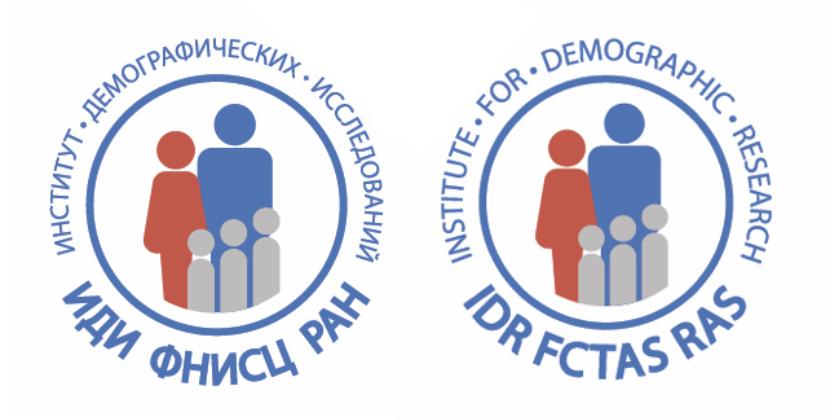 _______________________________________________________________
С возрастом значимость семьи возрастает
Создание своей семьи является  главной жизненной целью/достижением (в % от опрошенных)
 для  82,4% респондентов, 

в том числе
Да, полностью согласен/на - 46,8%
Скорее да, чем нет	 35,6%
Согласны ли Вы с утверждением что создание своей семьи является  главной жизненной целью/достижением? Да, полностью согласен/на  (в % от опрошенных)
Международная научно-практическая конференция
«СЕМЬЯ И РАБОТА»
19-20 сентября 2024 г.
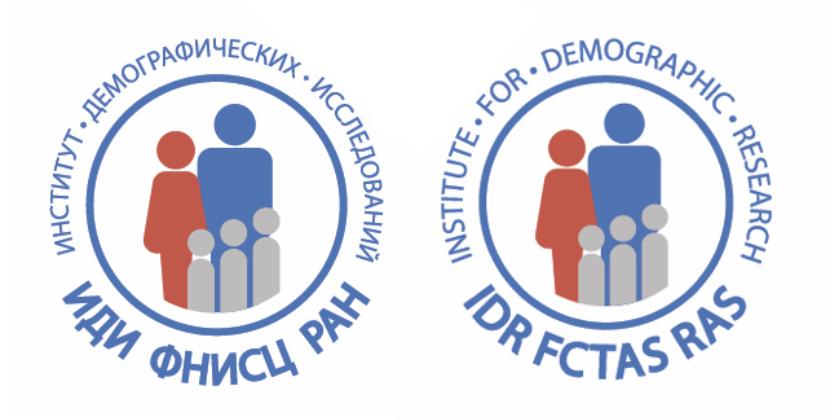 _______________________________________________________________
Важность для респондентов  следующих традиции и обычаи (в % от опрошенных)
Высокий рейтинг семьи в системе ценностей москвичей подчеркивает  важность для респондентов   семейных традиций и обычаев
Международная научно-практическая конференция
«СЕМЬЯ И РАБОТА»
19-20 сентября 2024 г.
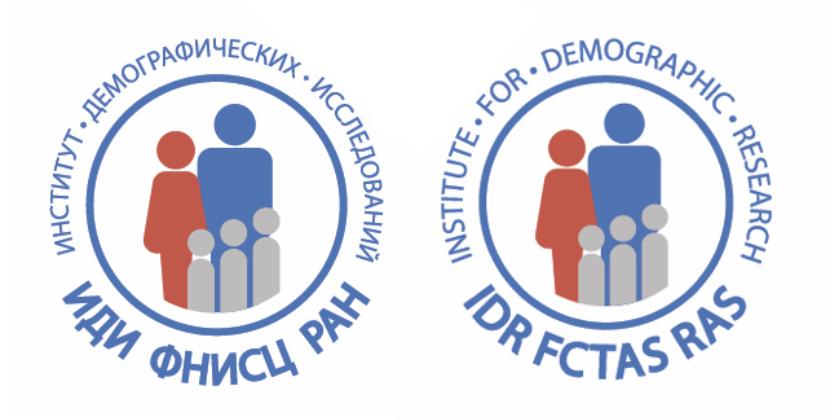 _______________________________________________________________
Женщина, пенсионерка. «Семья – это ближний круг, это повседневность, это постоянное какое-то состояние души. То есть это получается, что или источник какого-то счастья каждодневного человека, или если какие-то трудности и проблемы, то наоборот, какого-то бремени. Я считаю, что вот эта повседневность, когда она организована в виде семьи, это делает человека защищенным, удовлетворенным и имеющим какой-то смысл»
Мужчина, руководитель.  «Я думаю, если семьи будут крепкими... Семья – это, скажем, одно семечко. Много крепких семей – это город. Много больших городов – это страна. Если семья крепкая, я думаю, государство сильное будет. Все начинается воспитанно, все выходит из семьи. Когда с семьей есть понятие... Для меня просто... Ну, семья, скажем, это святое»
Женщина, домохозяйка. «Семья- потому что это основа и смысл жизни»
Мужчина, квалифицированный рабочий.  «Крепкая семья и дети - потому что это по моему мнению в первую очередь важно, так как это является фундаментом страны, а также развития страны - все зависит от этого, в первую очередь»
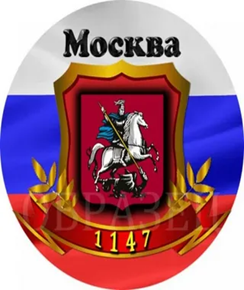 Международная научно-практическая конференция
«СЕМЬЯ И РАБОТА»
19-20 сентября 2024 г.
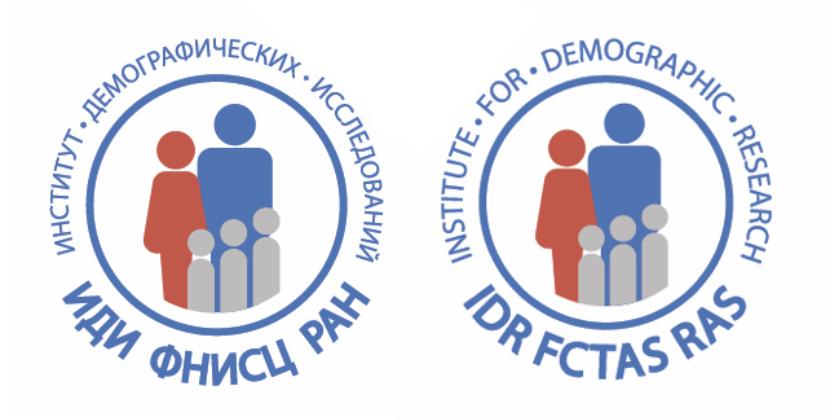 _______________________________________________________________
Мужчина , руководитель. «Иметь интересную работу, то есть, это то, чем тебе приходится заниматься, чтобы зарабатывать на жизнь.  А то, что ты сам хочешь выбрать, и это тебе, помимо денежного удовольствия, приносит еще и удовольствие.  Соответственно, в этом я могу полностью тебя раскрыть, там, показать свои какие-то имеющиеся способности
Мужчина, квалифицированный рабочий. Видеть результат своей работы очень важно для меня. Через работу я реализовываю свои таланты и потенциал
Мужчина, Студент. «Быть богатым человеком. В нашем мире без денег ты никто и ничто, как правило. Можно как угодно к этому относиться, что это слишком материалистический подход. Но без этого, к сожалению, никуда»
Женщина, фриланцер.  «Быть богатым человеком, чтобы ни в чем себе не отказывать. об уровне дохода, то, наверное, для меня условный уровень дохода,
при котором я буду чувствовать себя богатым человеком, это, наверное, 
ну, два миллиона рублей в месяц, я думаю, где-то так. Ну, то есть это включает уровень жизни,который... при котором мне не нужно будет, собственно»
Международная научно-практическая конференция
«СЕМЬЯ И РАБОТА»
19-20 сентября 2024 г.
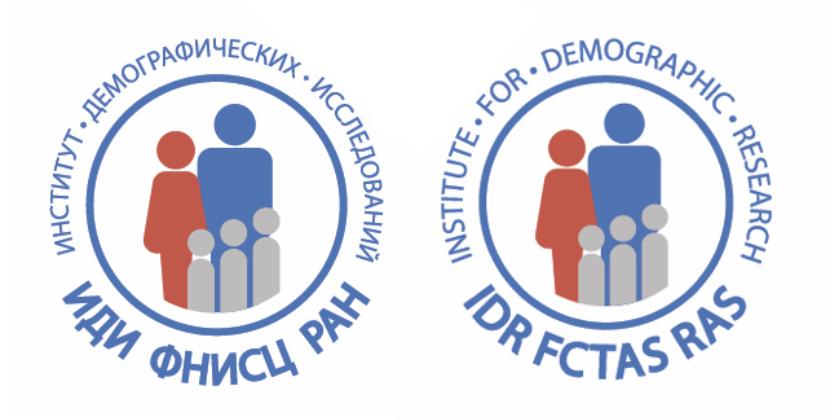 _______________________________________________________________
Рассматривают  для себя возможность вступления в межнациональный брак
(в % от опрошенных)
Чем моложе респонденты, тем они толерантнее к вступлению в
 межнациональный брак
Международная научно-практическая конференция
«СЕМЬЯ И РАБОТА»
19-20 сентября 2024 г.
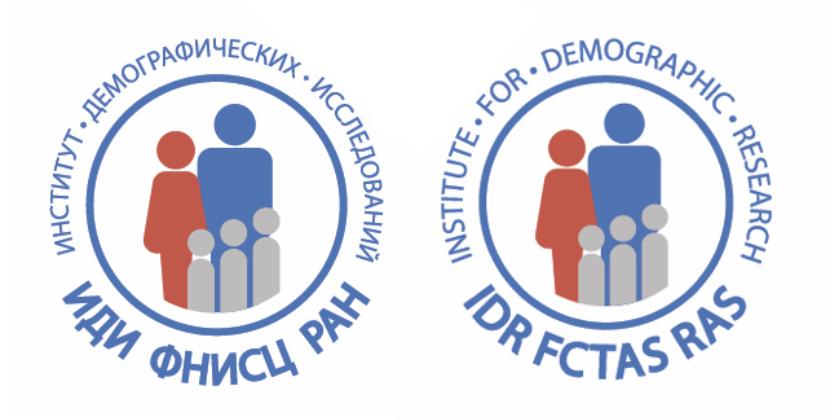 _______________________________________________________________
Наиболее приемлемая для респондентов форма взаимоотношений внутри семьи  
Когда супруги равны, все вопросы решаются совместно - 55,2%  
Когда муж является главой семьи, сам принимает основные решения - 35,8%  
6 из 10  респондентов в возрасте  от  18 - до 49 лет выбрали позицию «когда супруги равны, все вопросы решаются совместно»
Позицию «когда супруги равны, все вопросы решаются совместно чаще выбирали женщины (на 20 п.п.) 

Позицию «когда муж является главой семьи, сам принимает основные решения  чаще выбирали мужчины (на 16,6 п.п.)
Международная научно-практическая конференция
«СЕМЬЯ И РАБОТА»
19-20 сентября 2024 г.
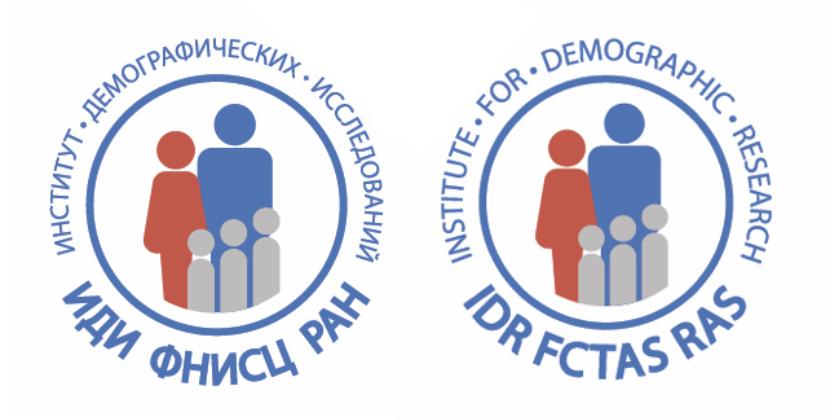 _______________________________________________________________
Условием благополучной семьи является следование абсолютным ценностям, находящимся в сложных «взаимосвязях»

 Оценка респондентами абсолютных ценностей как условия благополучной семьи  (в % от опрошенных)
Взаимная любовь - 59,4%
Взаимное уважение -  54,3%
Взаимная поддержка супругов - 44,4%
Сохранение верности партнеру - 30,2%
Согласие супругов по всем ключевым вопросам - 30,3%
Международная научно-практическая конференция
«СЕМЬЯ И РАБОТА»
19-20 сентября 2024 г.
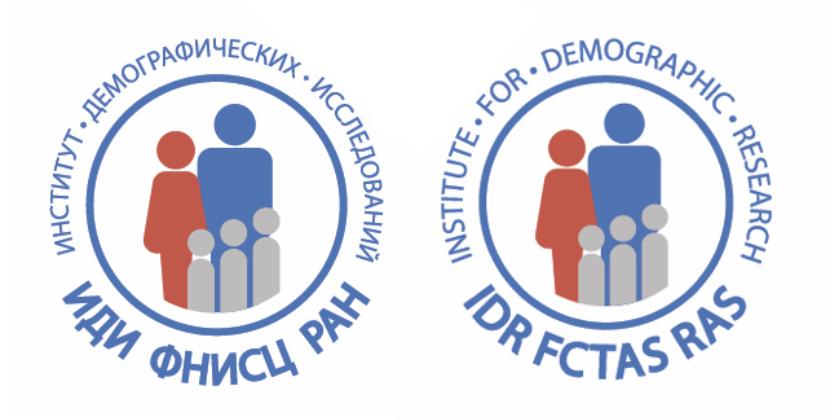 _______________________________________________________________
Семейное положение респондентов
До  25 лет не в браке более 70%,  В гр. 26-30 лет - 62,2%, 31-35 – 31,1% И только после 35 лет  - 17,5%
Международная научно-практическая конференция
«СЕМЬЯ И РАБОТА»
19-20 сентября 2024 г.
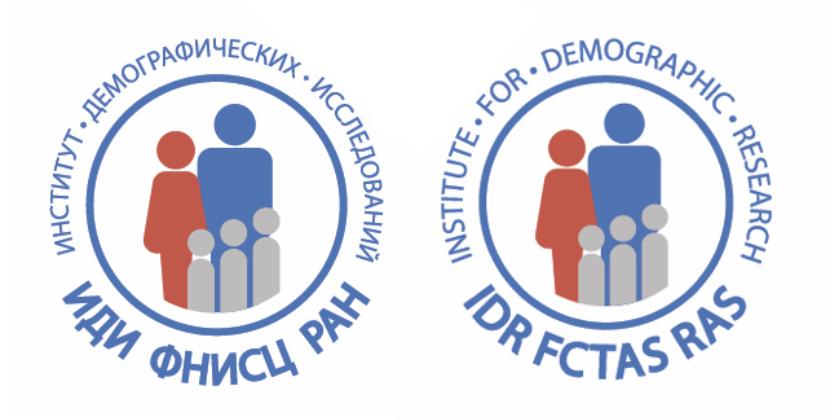 _______________________________________________________________
Сколько детей Вы хотели бы иметь в течение Вашей жизни (в % от опрошенных)
Количество   детей, о которых  заботятся респонденты (в % от опрошенных)
Репродуктивные установки респондентов выше реальных значений
  количества   детей, о которых  заботятся респонденты
Международная научно-практическая конференция
«СЕМЬЯ И РАБОТА»
19-20 сентября 2024 г.
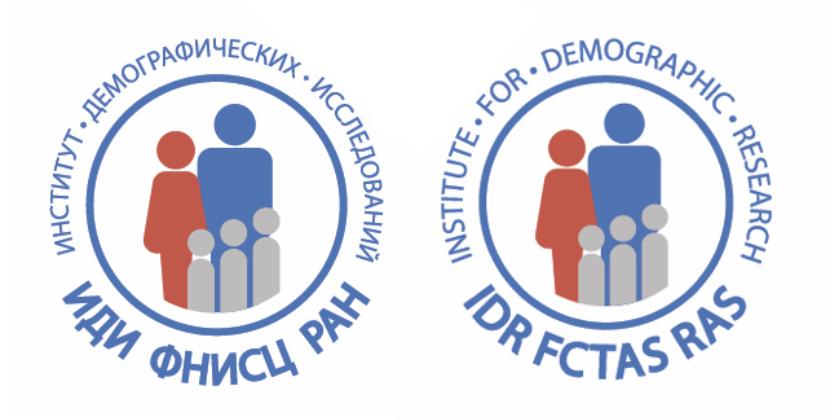 _______________________________________________________________
Сколько детей  респонденты  хотели бы иметь в течение Вашей жизни по возрастным группам (в % от опрошенных по группам)
Чем старше респонденты, тем репродуктивные установки выше. Утраченные возможности
Международная научно-практическая конференция
«СЕМЬЯ И РАБОТА»
19-20 сентября 2024 г.
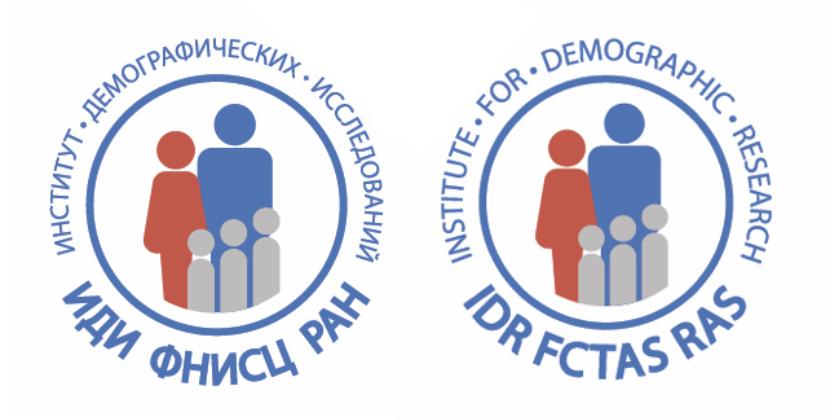 _______________________________________________________________
Спасибо за внимание
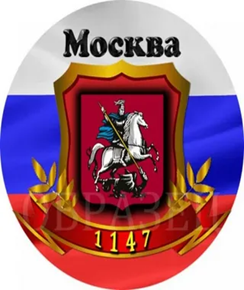